Continuous Control M. Hamza Javed
Scalable trust-region method for deep reinforcement learning using Kronecker-factored approximation
Yuhuai Wu, Elman Mansimov, Shun Liao, Roger Grosse, Jimmy Ba.
Proximal Policy Optimization Algorithms:
John Schulman, Filip Wolski, Prafulla Dhariwal, Alec Radford, Oleg Klimov.
Gradient Ascent:
1st order >> Bounce around high curvature
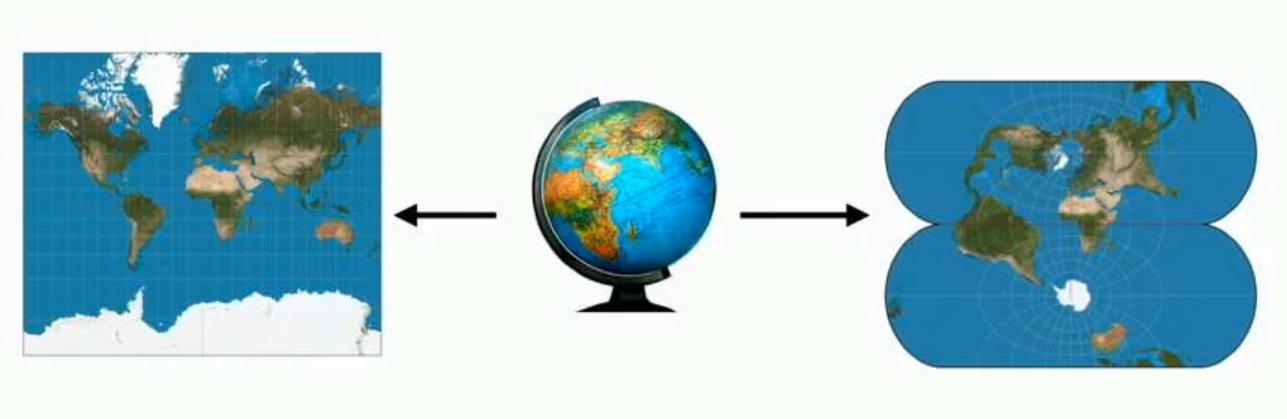 Natural Gradient:
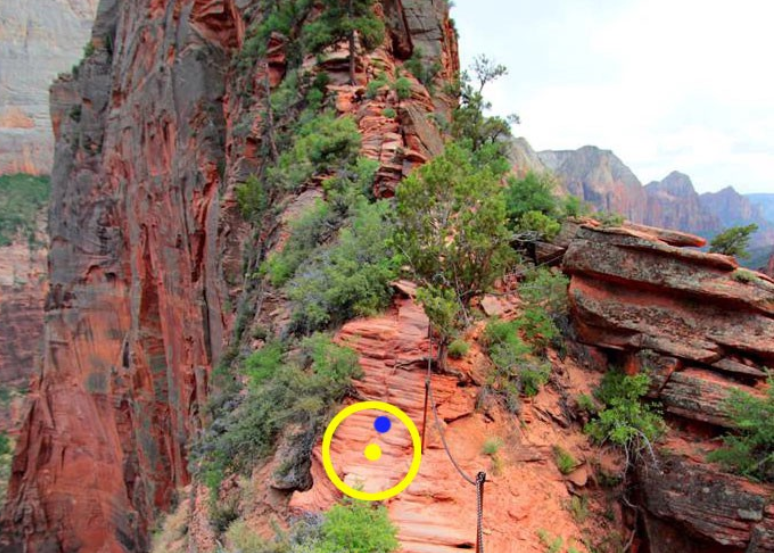 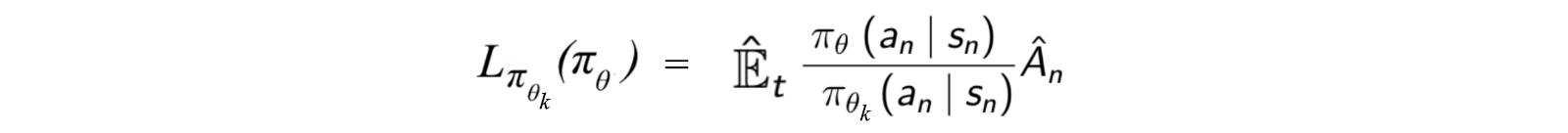 Objective Function
Norm scaled by F > fisher information matrix
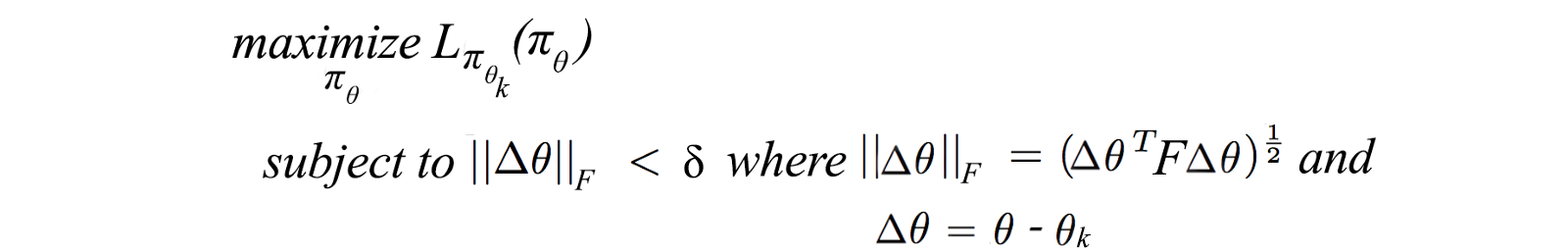 F = Identity
for Eu norm.
Natural Gradient for policy optimization:
Dependence upon parametrization?
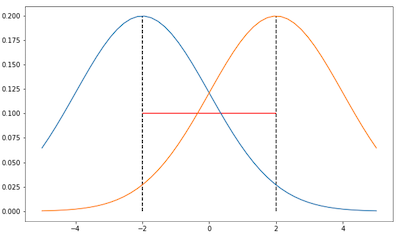 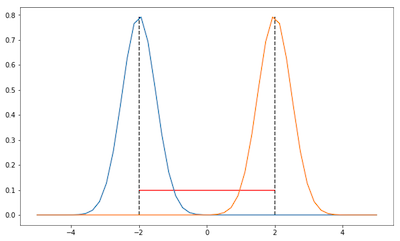 ∆ ?



Probabilistic
 metric ?
KL divergence
Trust region methods:
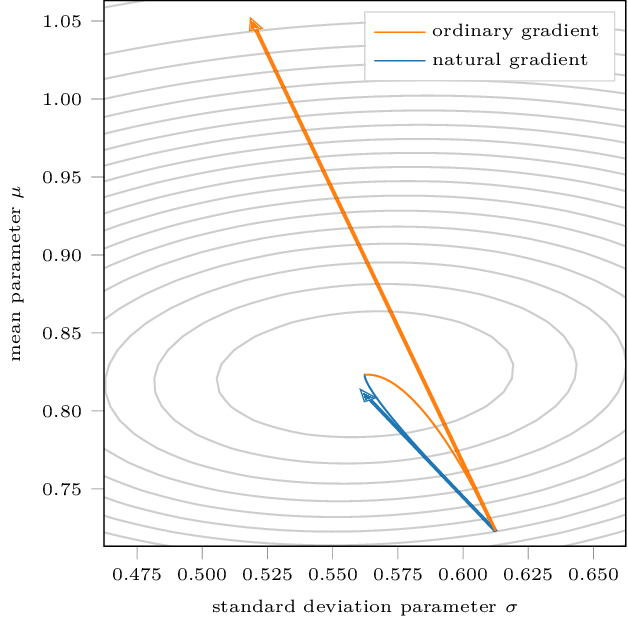 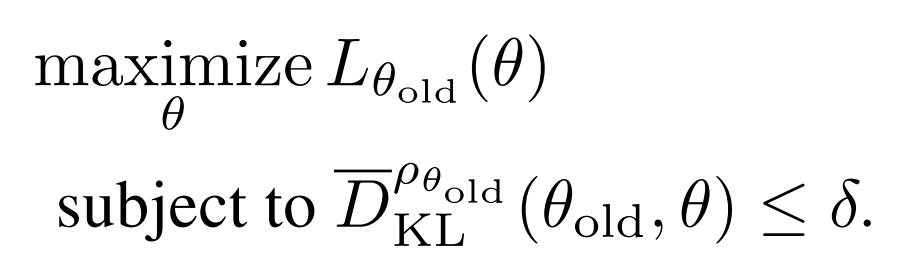 KL divergence  independent  parameterization
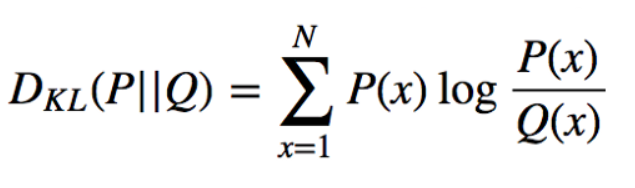 Trust region methods:
Approximations
First order gradient
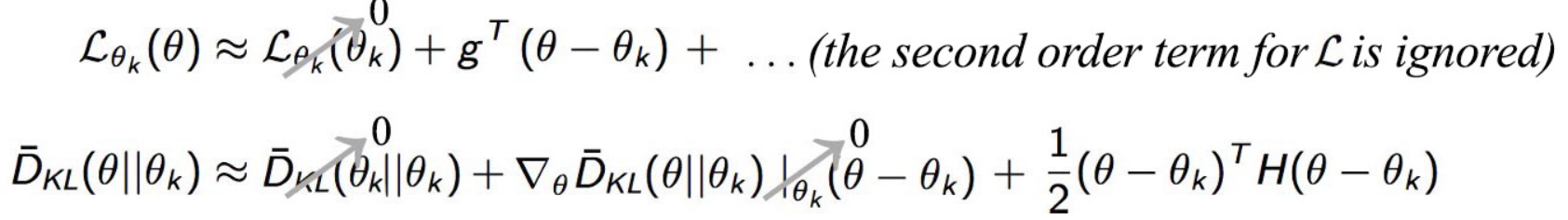 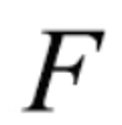 Fisher matrix
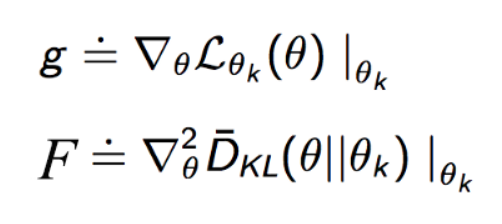  And k >> close to each other
Updated Model:
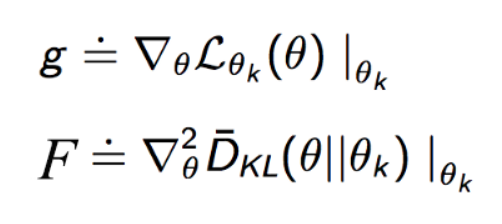 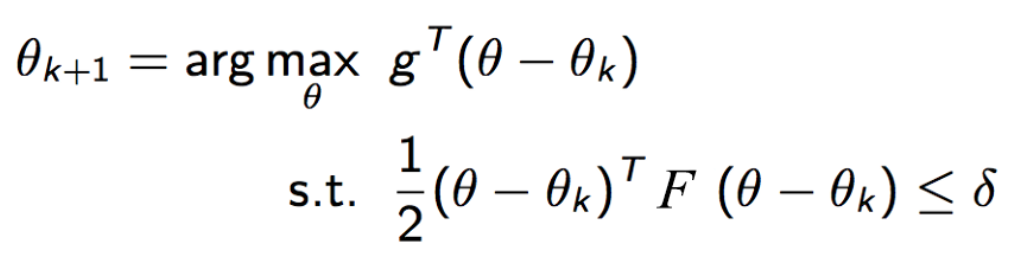 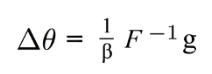 Natural gradient update:
Challenges with policy gradient:
Sample efficiency                                    Gradient descent.

Using natural gradient (2nd order)
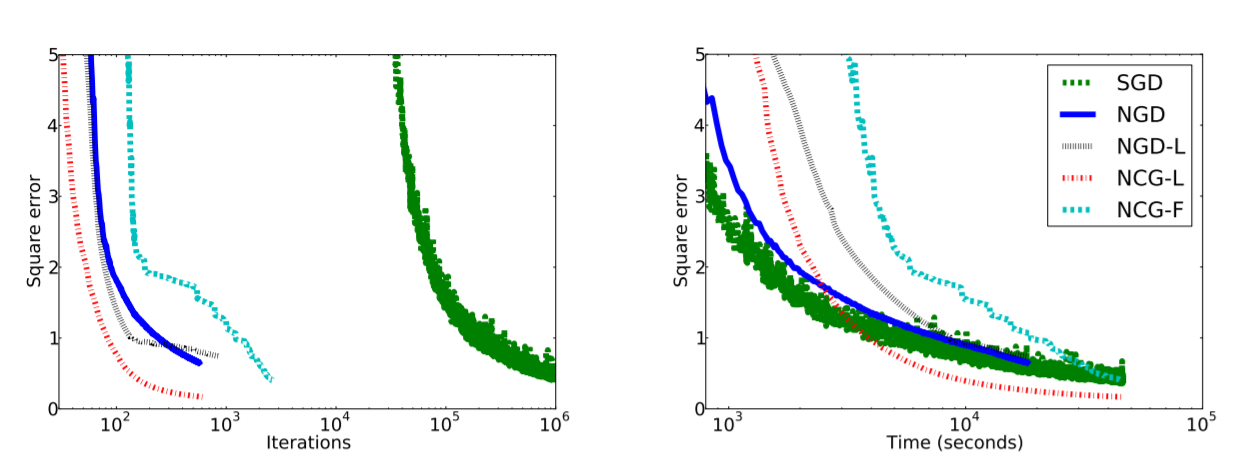 TRPO challenges: (Trust region Policy Optimization)
TRPO
Natural Gradient Algorithm
Better sample efficiency
Computationally expensive
Reason: Inverting the Fisher Matrix
Second degree Approximation of Fisher Matrix
Conjugate Gradient Algorithm (Need a lot of samples)
Ultimately: Impractical for large networks and suffers from sample inefficiency
ACKTR: (Actor Critic using Kronecker-Factored Trust Region)
ACKTR uses Kronecker factor approximation to Fisher matrix.

    10-25% computational power
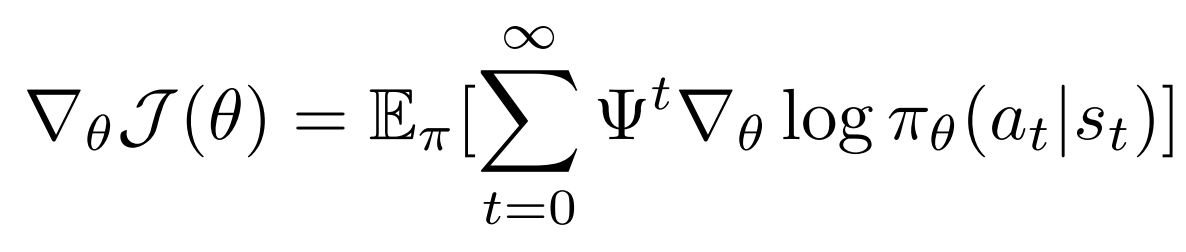 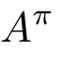 Advantage Function (k-step return)
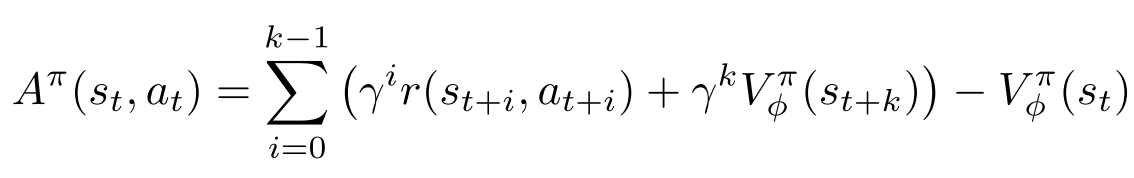 Fisher Matrix:
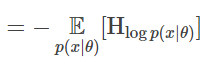 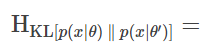 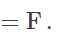 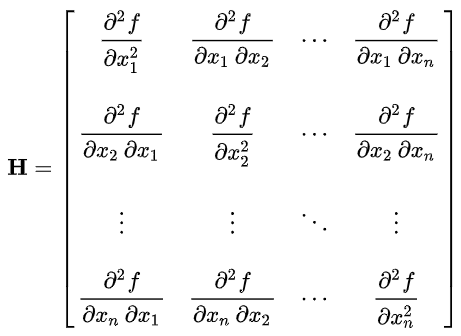 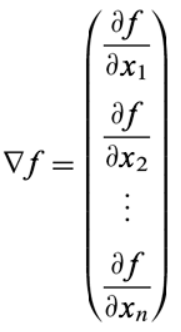 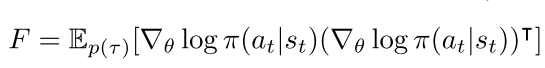 Kronecker product
Increases the size of the matrix

A (m x n) , B (p x q) then AB  (mp x nq)
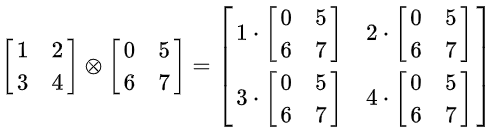 K-FAC:
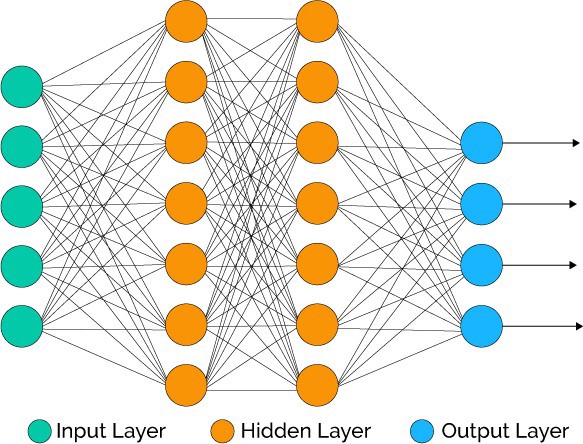 L = log p(y|x) log likelihood.
W ∈ RCout×Cin , Weights of layer ℓth.  
A = input activation.
S = pre-activation of next layer.


s = Wa >>>>> ∇WL = (∇sL)a⊺
Update layer by layer
Kronecker product
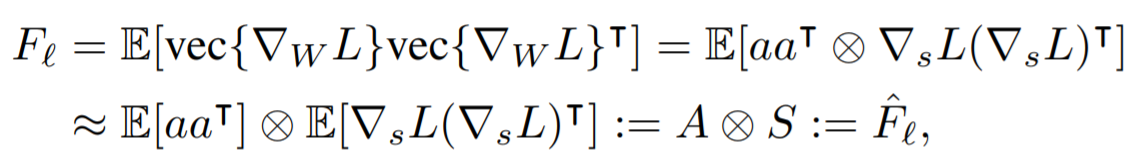 K-FAC:
Does not blow up dimensionality
Basic identities.
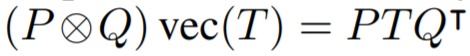 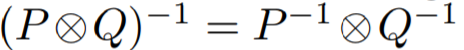 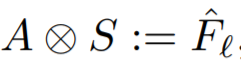 We have
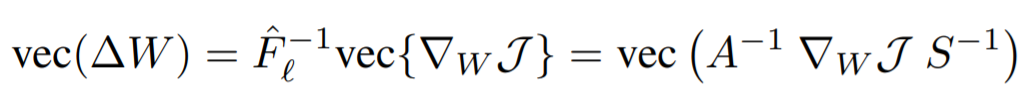 Important assumption?
[Speaker Notes: second-order statistics of the activations and the backpropagated derivatives are uncorrelated.]
ACKTR:
Apply KFAC to critic

Issue?
= 1
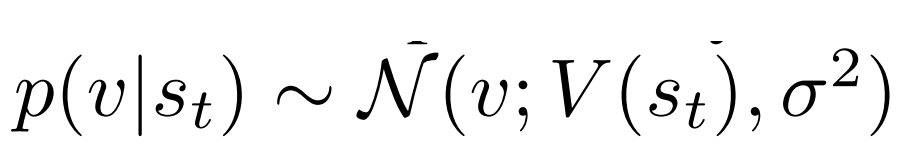 ACKTR :
TRPO: 
fisher vector products > Scaling issues.
Sample efficiency.
Better /iteration efficiency.

ACKTR:
Fisher Approximation
Inversion of low dimension.
10-25% computational cost increase.
ACKTR :
Continuous control:
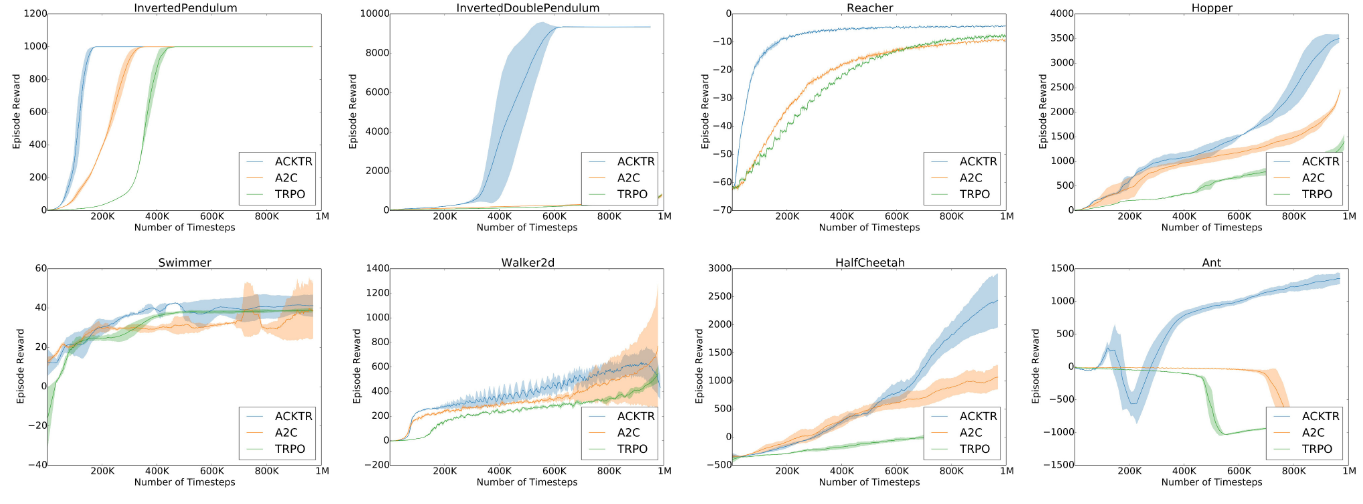 Discrete control: 
On par with Q-learning techniques (36/44 benchmarks).
ACKTR :
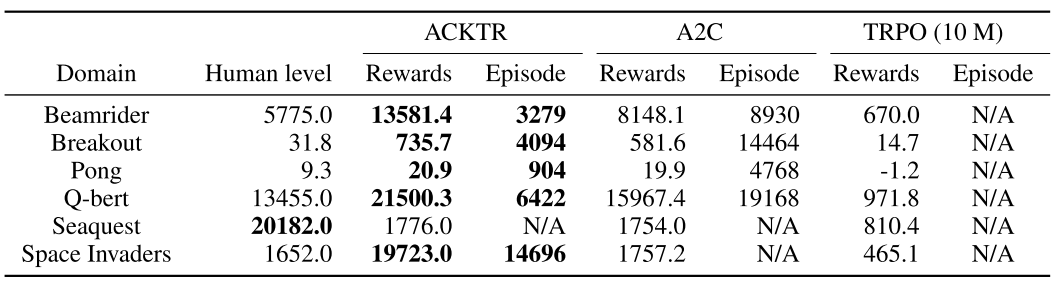 Conclusion:
TRPO and ACKTR are complex.
A simpler method perhaps?
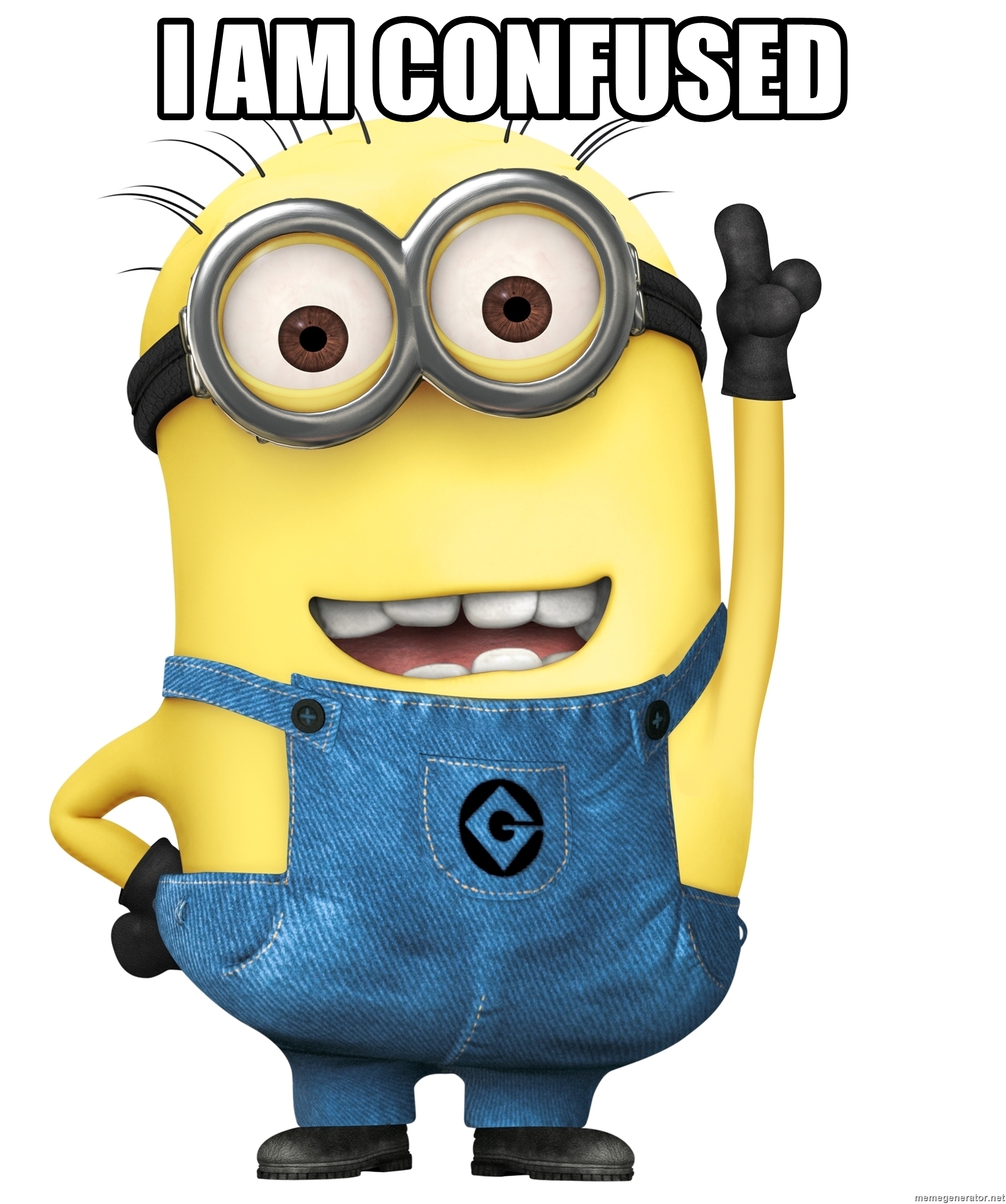 PPO: (Proximal Policy Algorithms)
Use a first order method to replicate the goal of TRPO.
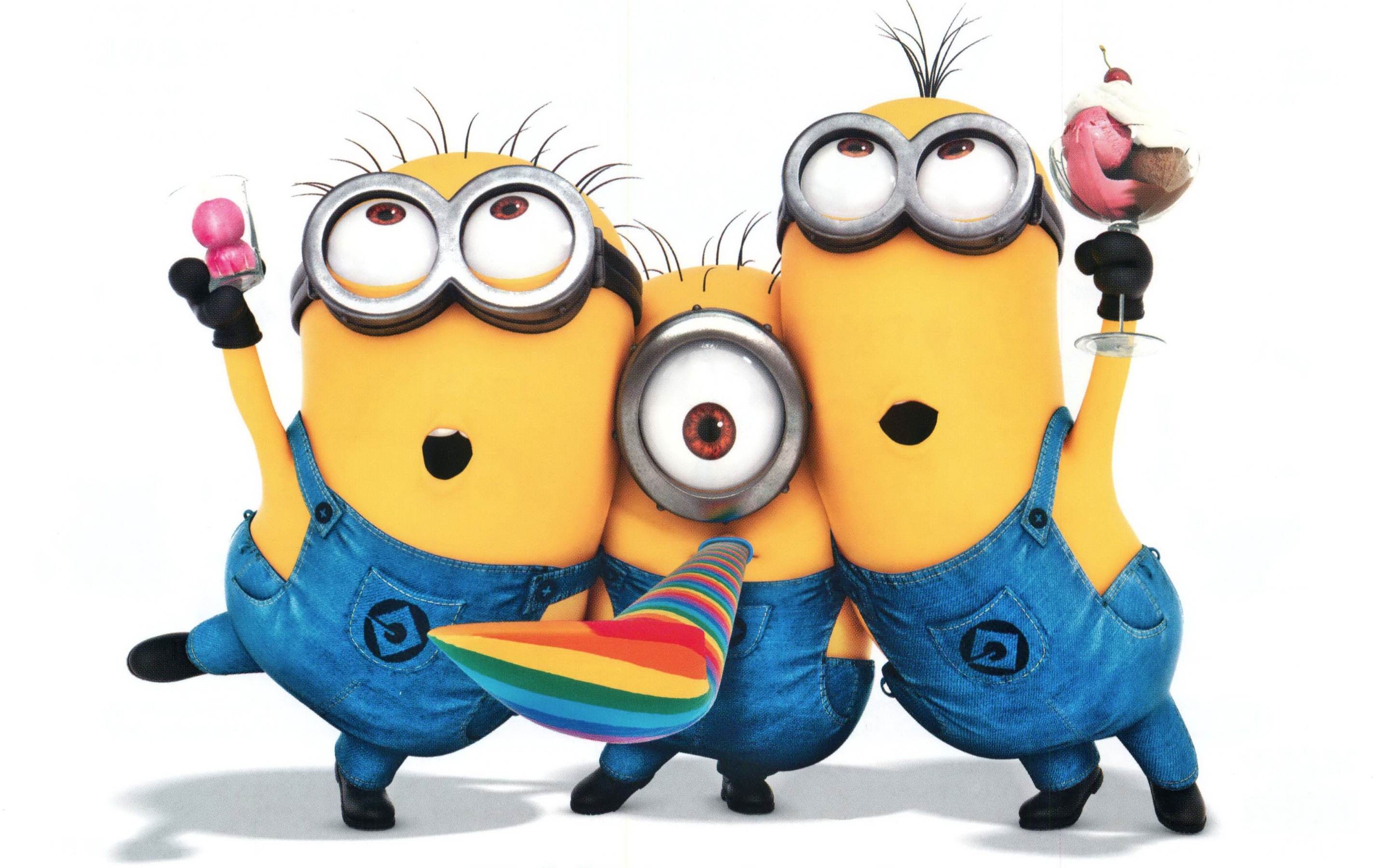 PPO: (Proximal Policy Algorithms)
Policy Gradient methods:
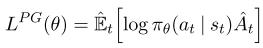 Trust Region Methods:
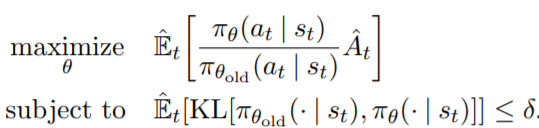 PPO: (Proximal Policy Algorithms)
Trust region methods (Theoretically):
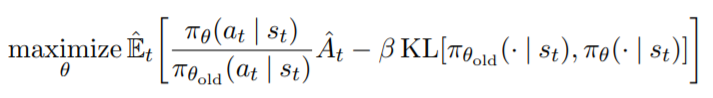  >> !!!
Adaptive KL coefficient:
target kl divergence =  dtarg.
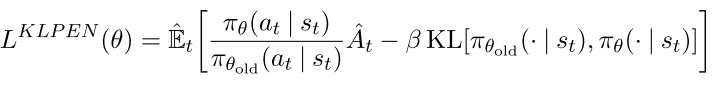 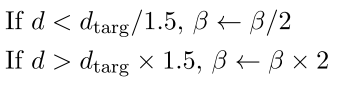 PPO: (Proximal Policy Algorithms)
Surrogate objective:
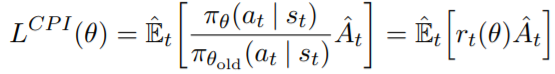 Main objective:
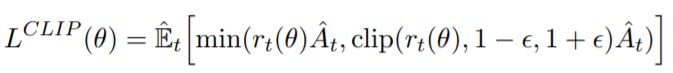 PPO: (Proximal Policy Algorithms)
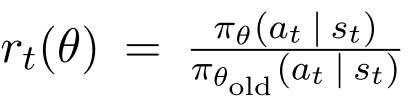 Main objective:
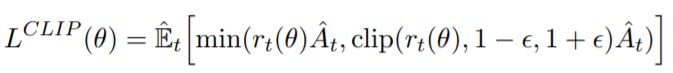 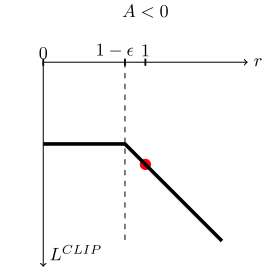 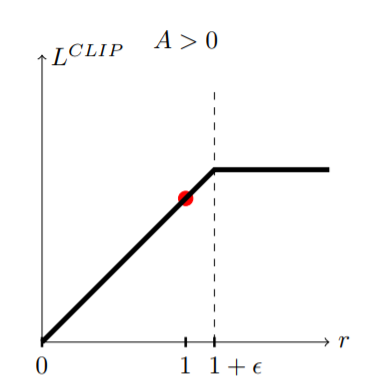 R>1
R<1
R>1
Algorithm:
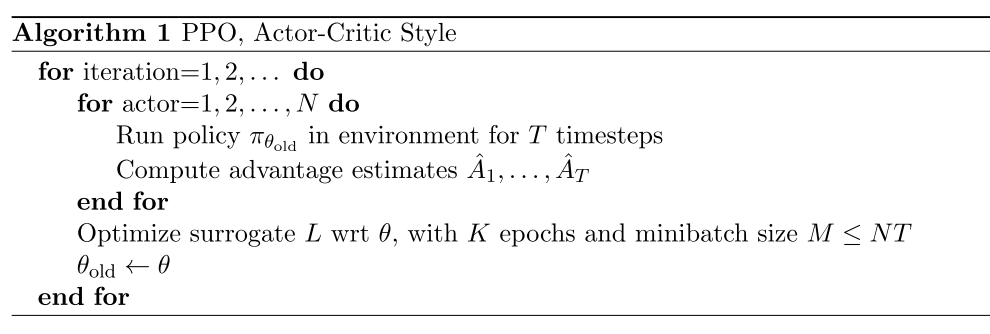 Results:
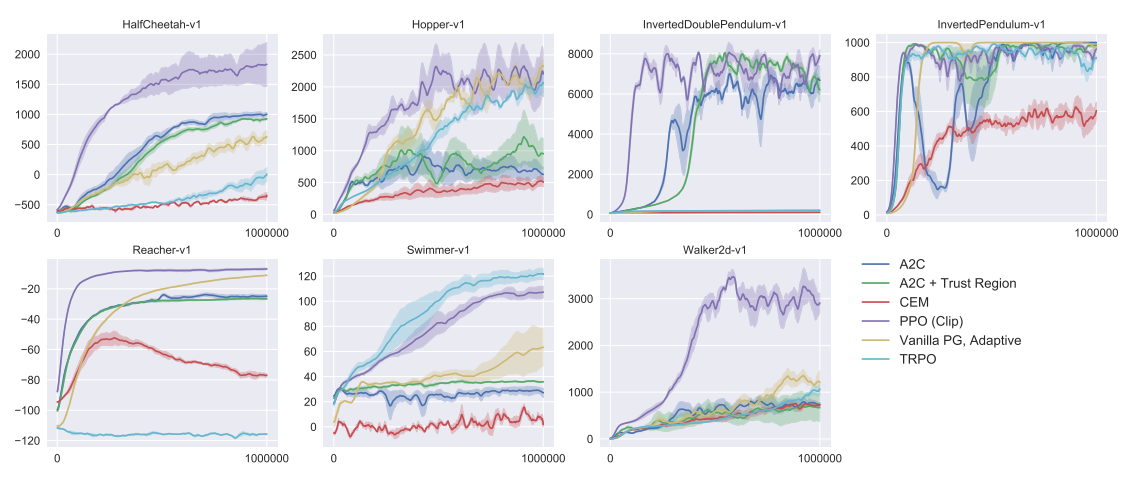 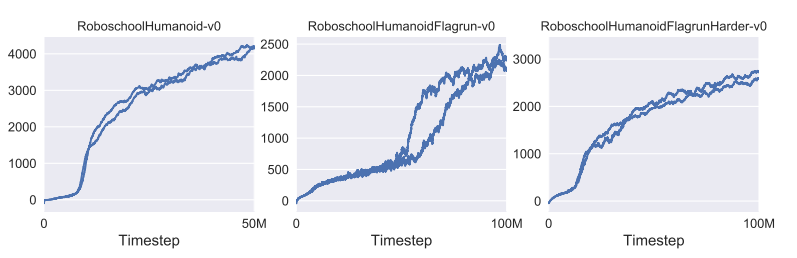 Video: Humanoid Running and Steering
Video: Emergence of Locomotion Behaviours in Rich Environments DPPO
Questions?
References:
J. Schulman, S. Levine, P. Moritz, M. I. Jordan, and P. Abbeel. “Trust region policy optimization”. In: CoRR, abs/1502.05477 (2015).
Schulman, John, et al. "Proximal policy optimization algorithms." arXiv preprint arXiv:1707.06347 (2017).
Martens, James. “New insights and perspectives on the natural gradient method.” arXiv preprint arXiv:1412.1193 (2014).
Ly, Alexander, et al. “A tutorial on Fisher information.” Journal of Mathematical Psychology 80 (2017).
ascanu, Razvan, and Yoshua Bengio. “Revisiting natural gradient for deep networks.” arXiv preprint arXiv:1301.3584 (2013).
Kingma, Diederik P., and Jimmy Ba. “Adam: A method for stochastic optimization.” arXiv preprint arXiv:1412.6980 (2014).
Salimbeni, Hugh & Eleftheriadis, Stefanos & Hensman, James. (2018). Natural Gradients in Practice: Non-Conjugate Variational Inference in Gaussian Process Models.
arXiv:1301.3584v7
Jonathon Hui – Series of RL – medium
Scalable Trust-Region Method for Deep Reinforcement Learning Using Kronecker-Factored Approximation. Microsoft Research talks by Yuhuai Wu.